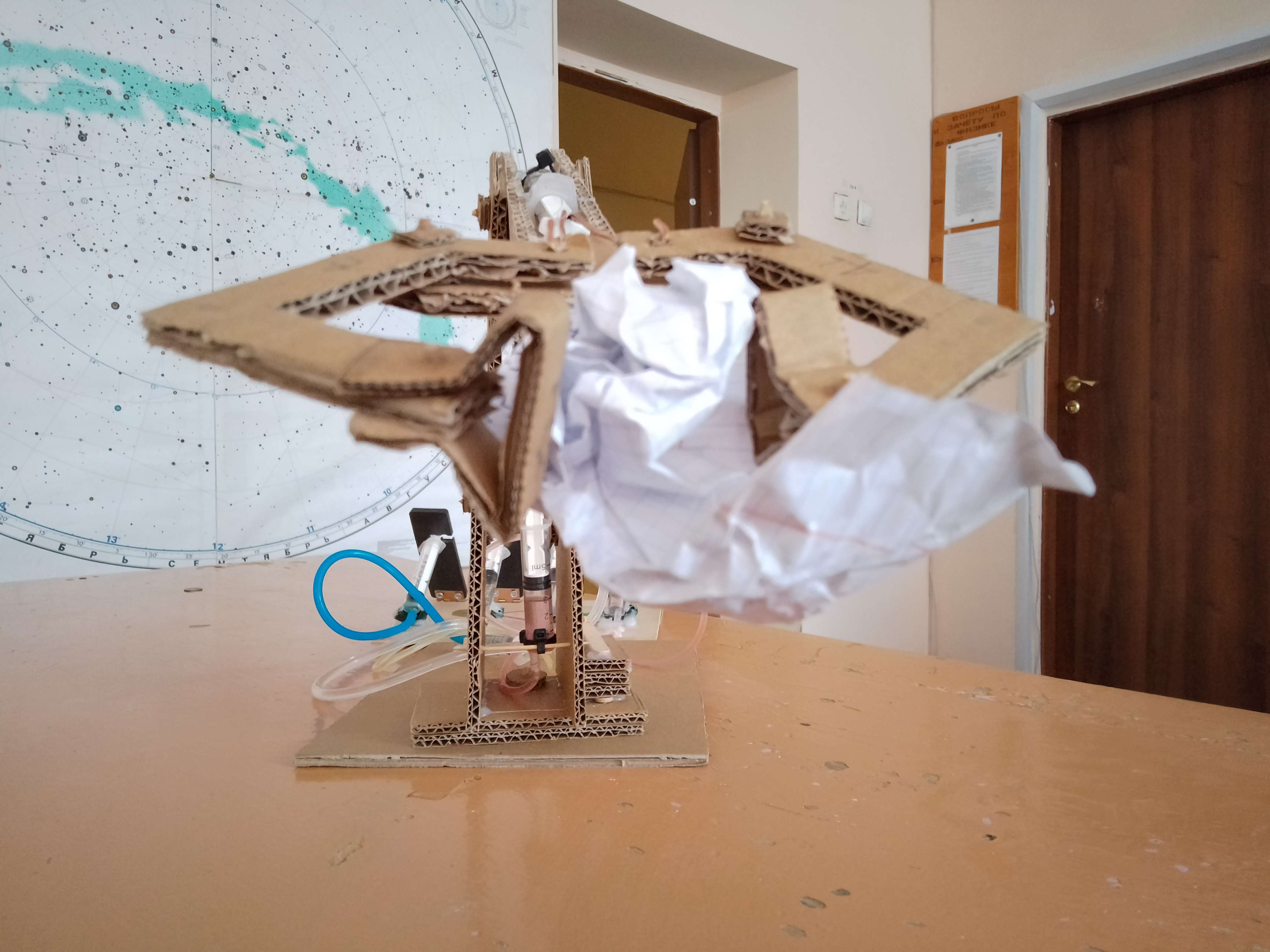 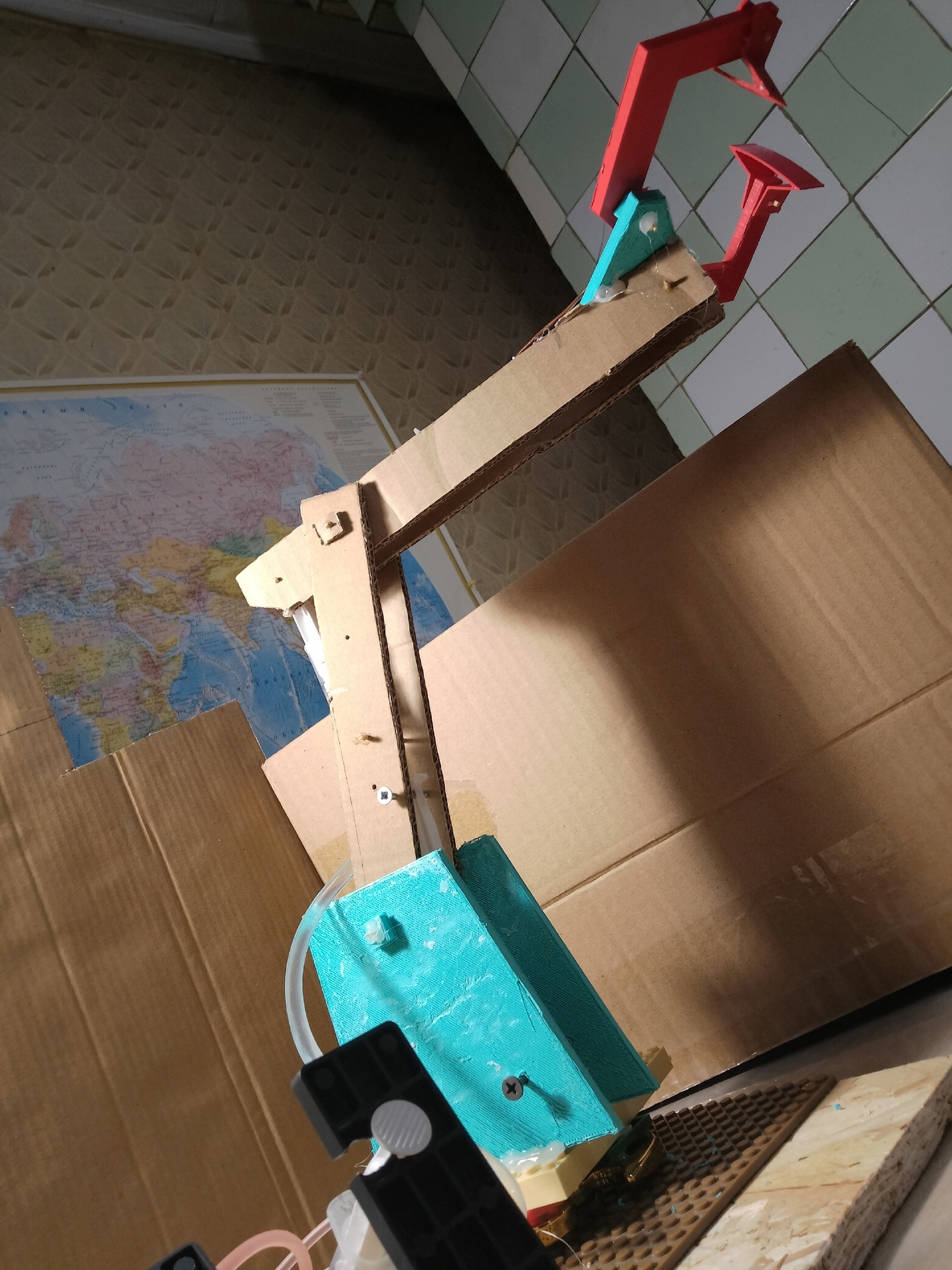 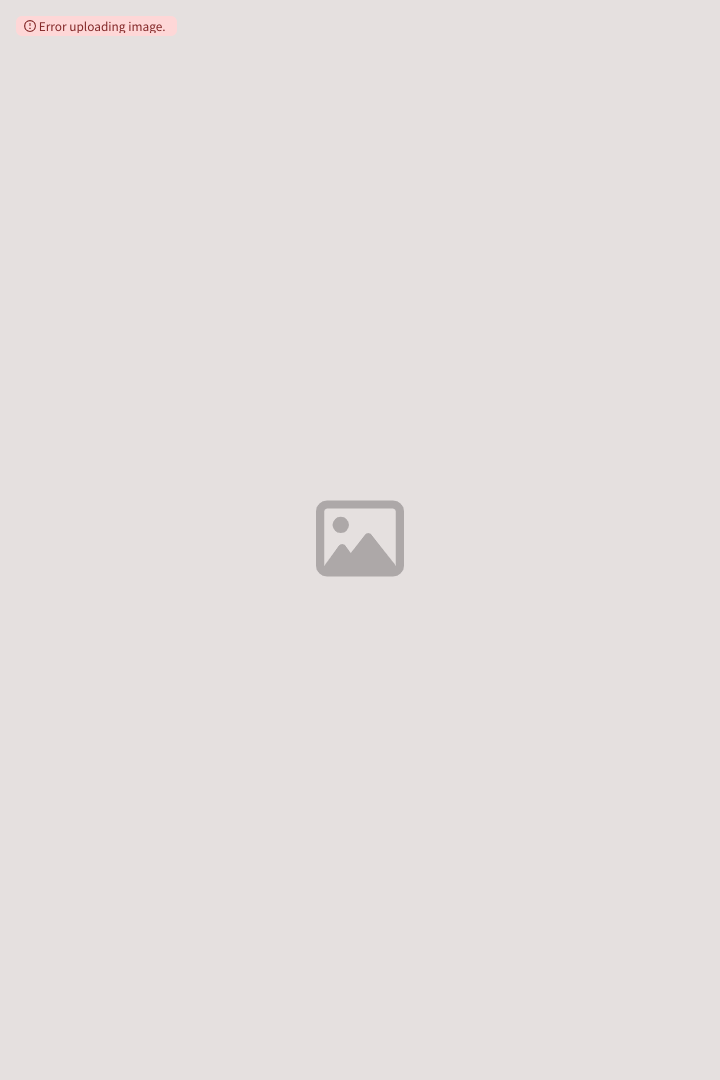 Error uploading image.
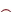 Модель гидравлического манипулятора
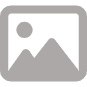 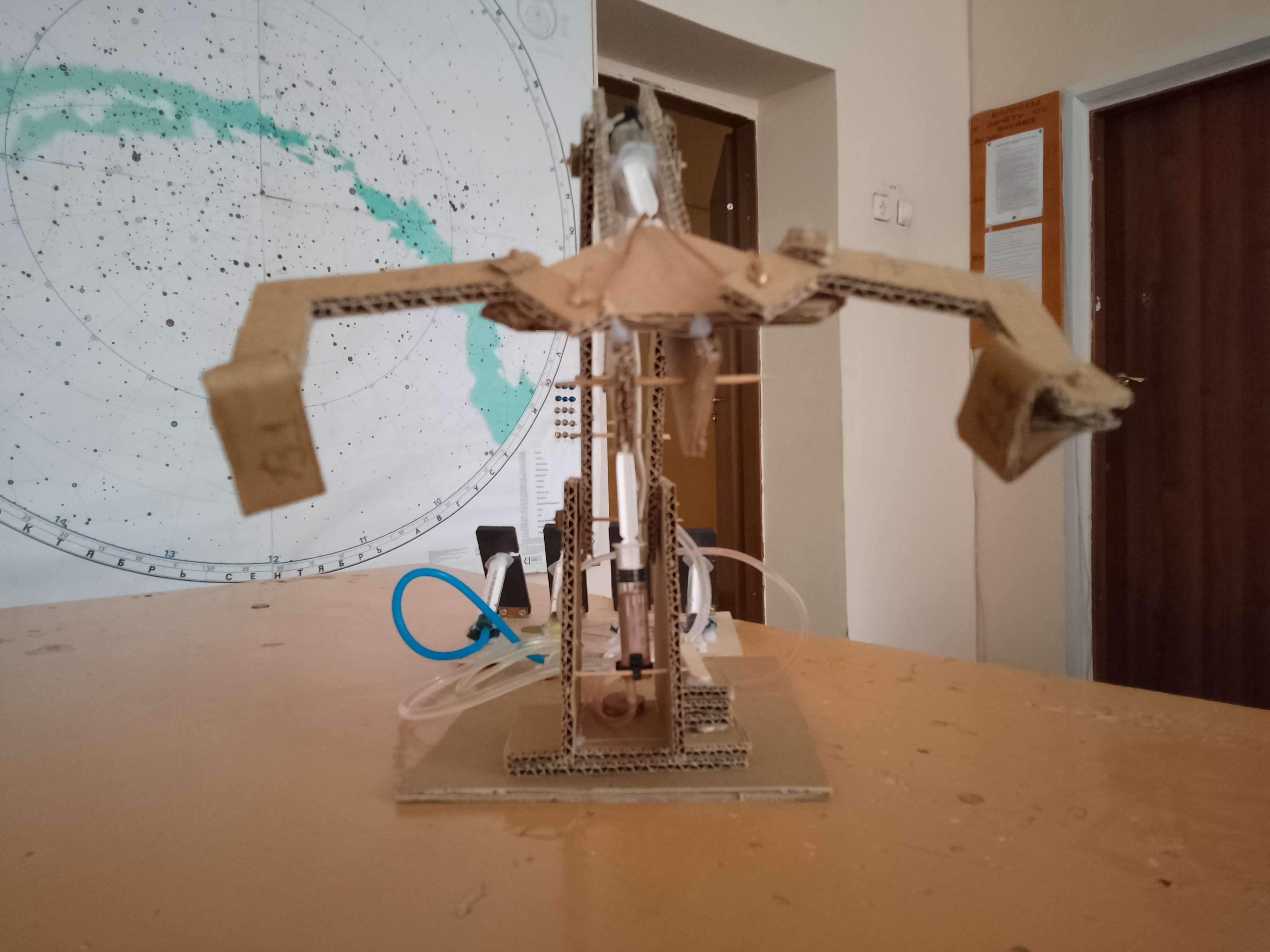 Проект выполнили:
Шкрябин Д.А. ученик 9 "Б" класса
Глебов Арсений, ученик 9а класса
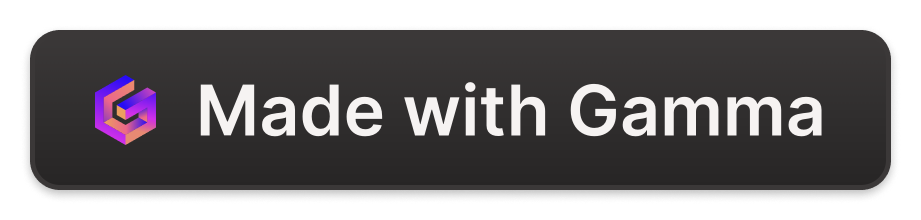 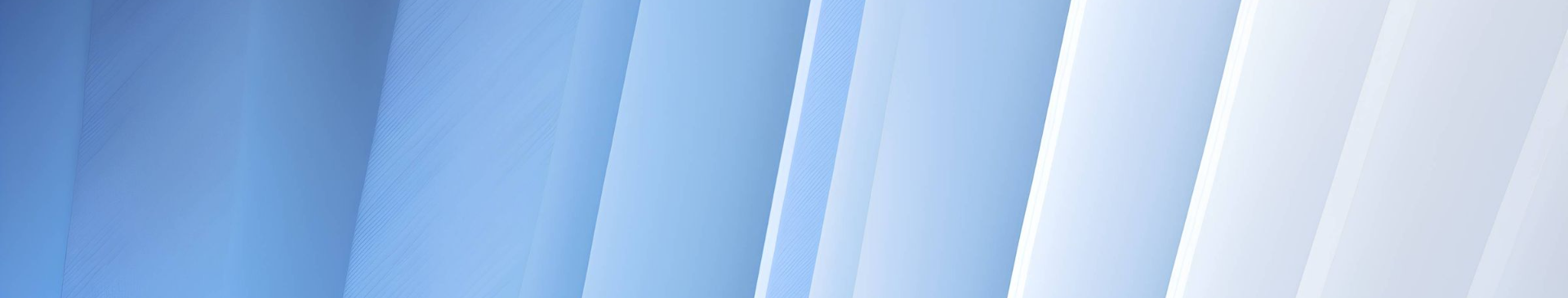 Актуальность
1
2
Облегчает труд
Безопасно
С помощью машин и прочих устройств - люди упрощают свой физический труд.
Машины способны выполнять задачи, без риска, того, что человек пострадает.
Принцип работы
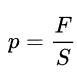 Закон Паскаля
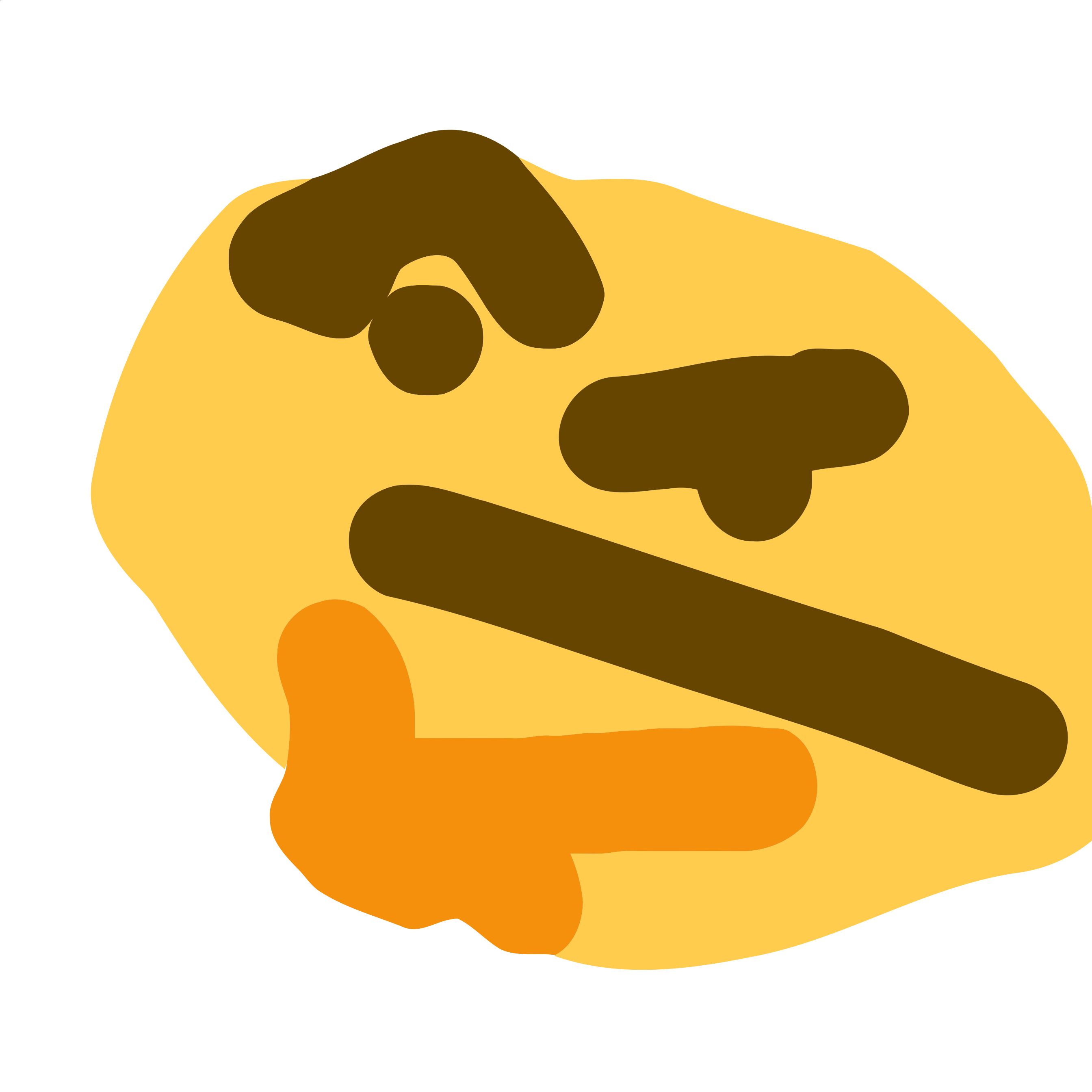 Основа работы модели - закон Паскаля, который позволяет передавать давление через жидкость и приводить модель в работу.
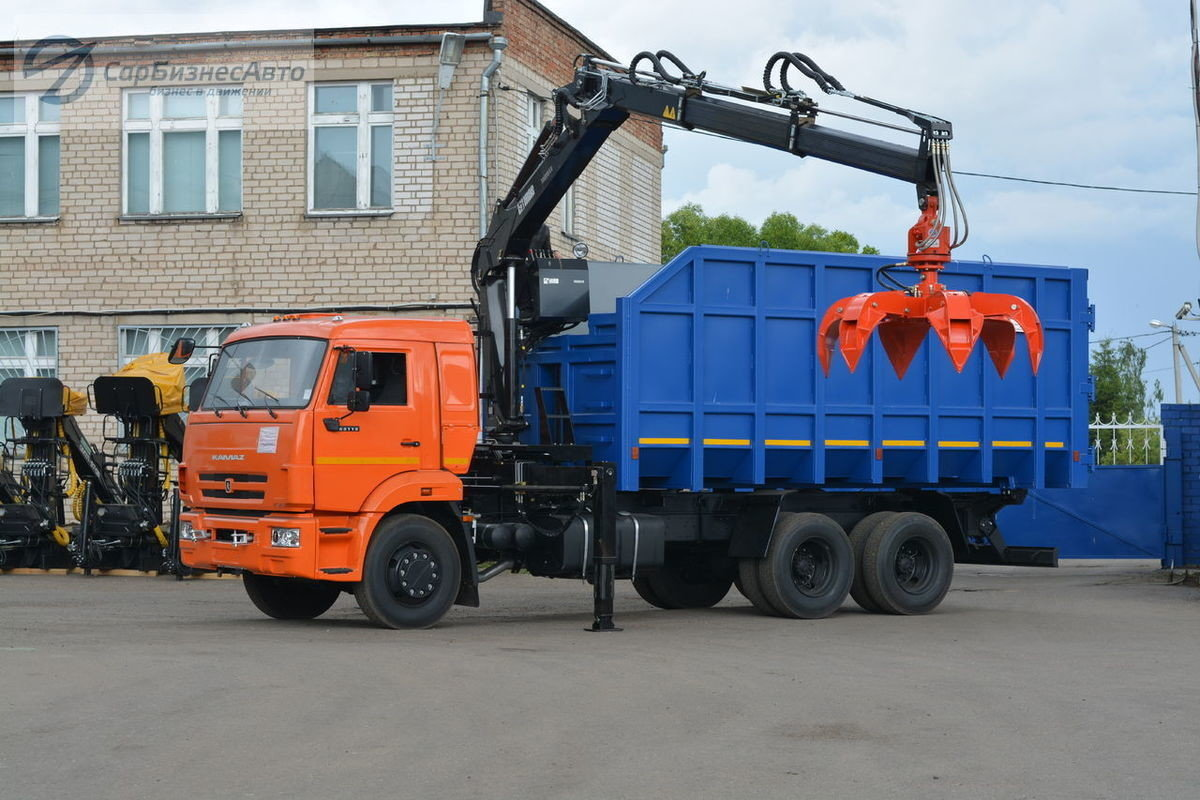 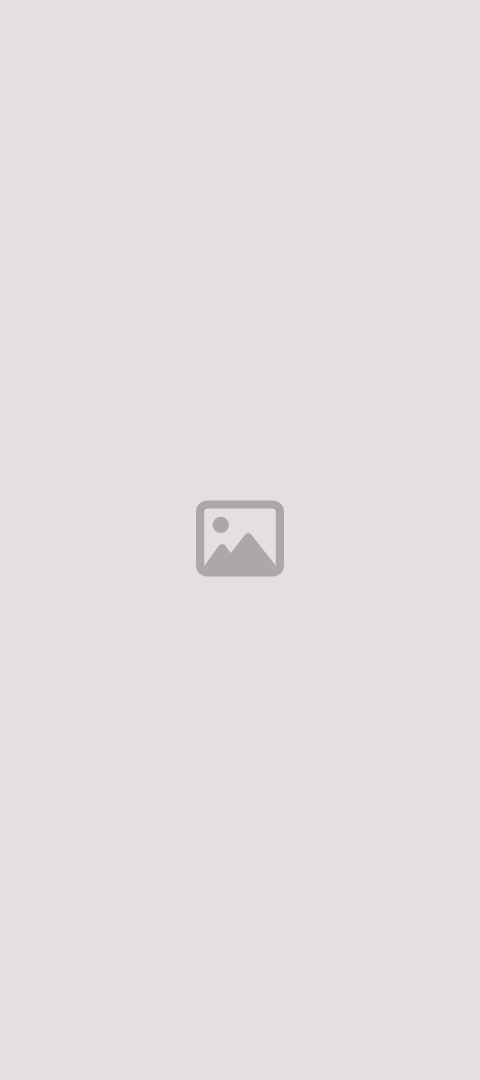 Создание манипулятора
1
Идея
Наблюдение за мусоровозом и его роборукой вдохновило меня на создание модели.
2
Подготовка материалов и инструментов
Я приобрёл в аптеке шприцы и трубки; нашёл картон, клей и другие вспомогательные инструменты.
3
Сборка
Вырезал из картона детали, используя канцелярский нож, в добавок,я распечатал на 3D-принтере детали из пластика.
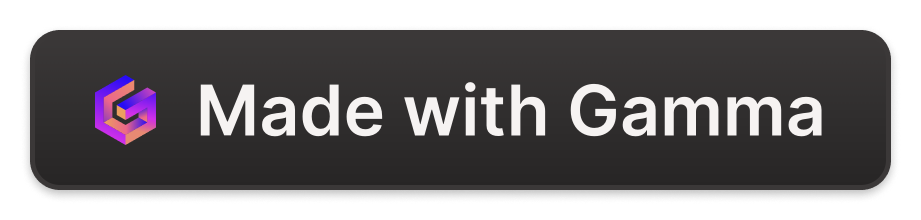 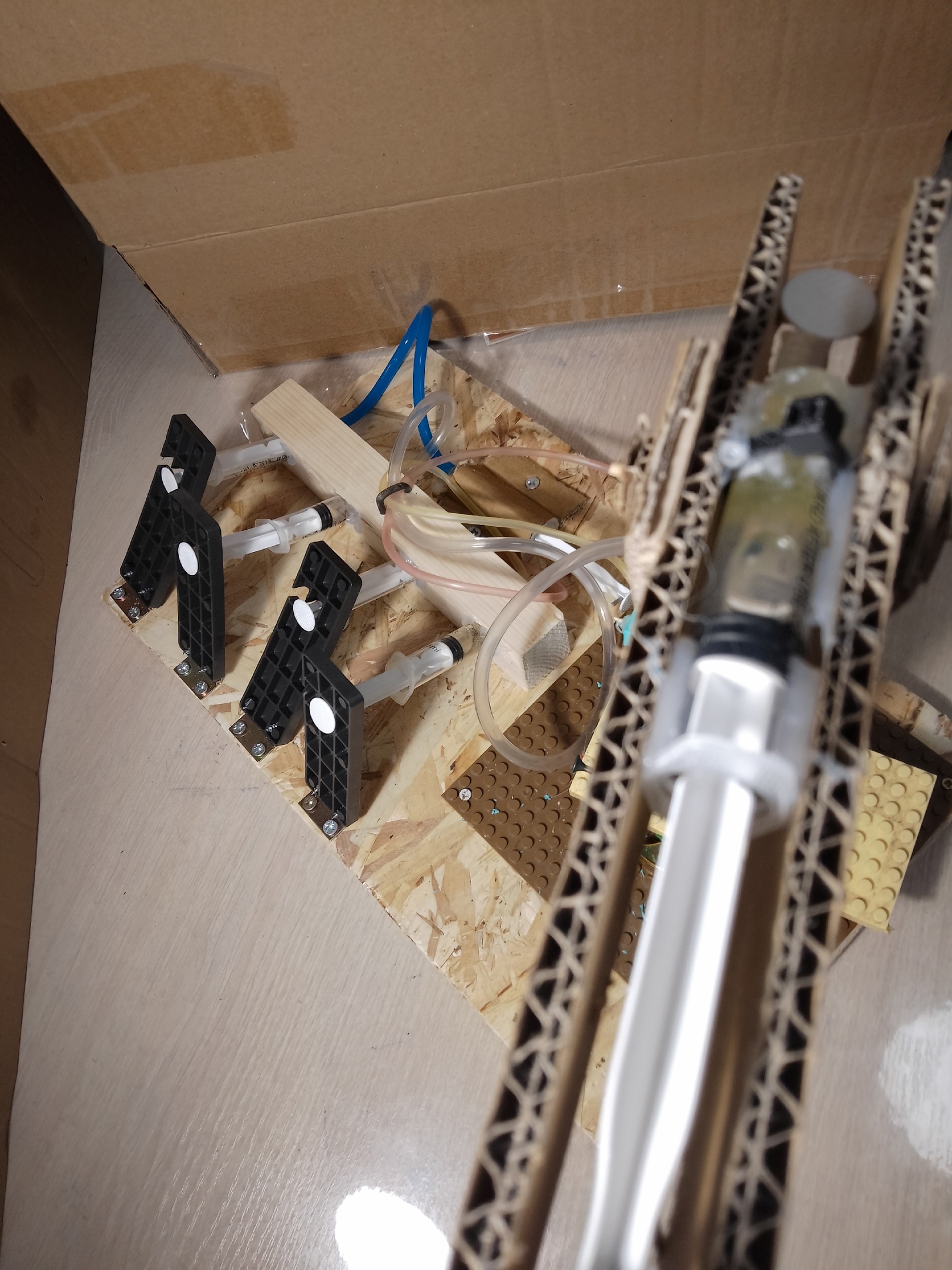 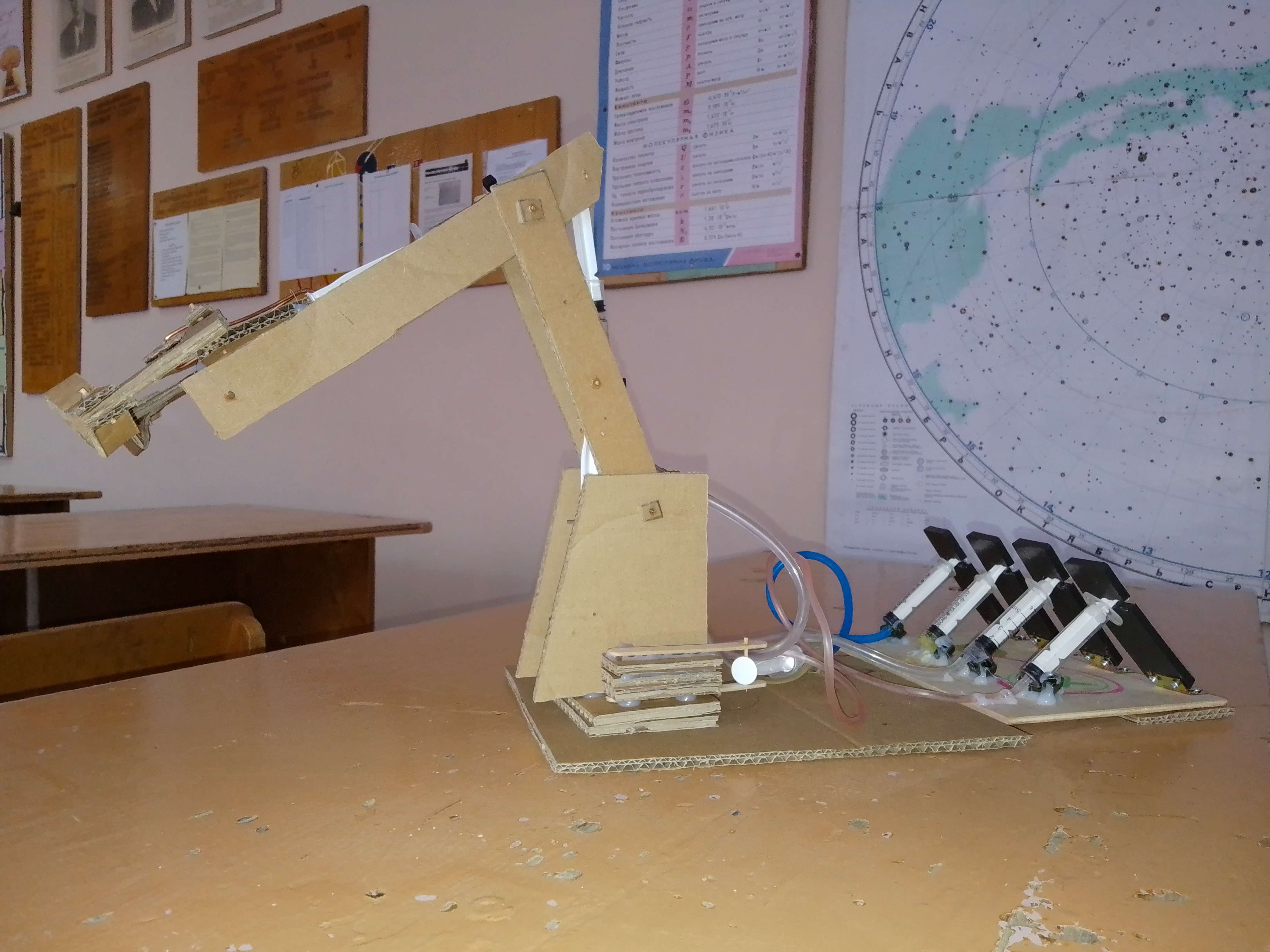 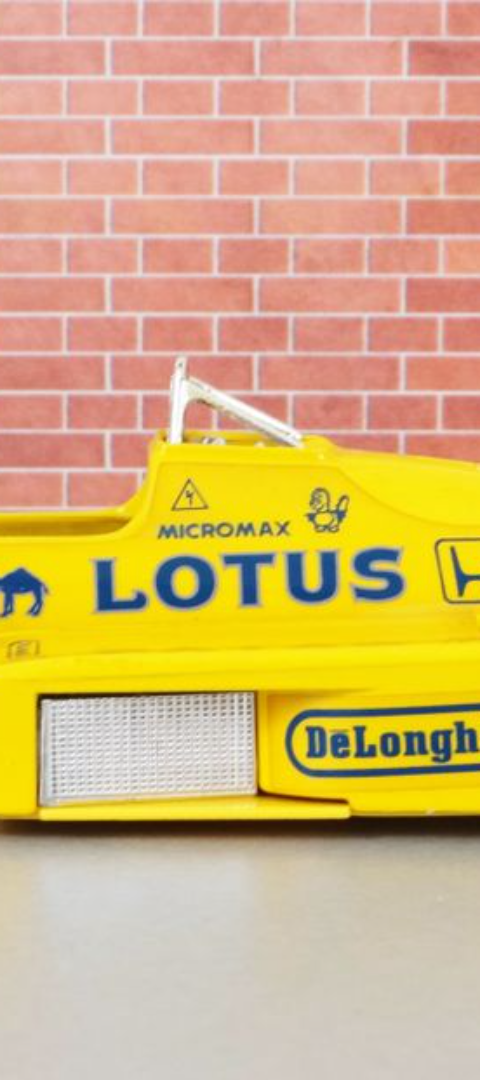 Процесс создания
4
Соединение деталей
Соединил их при помощи термоклея и зубочисток.
"Мышцы" модели
5
Вставил шприцы и подсоединил трубки, на нижнюю часть проектаустановил “спиннер” для вращения по оси.
Завершение
6
Завершил создание модели, путем добавления центра управления - рычагов, соединенных с шприцами.
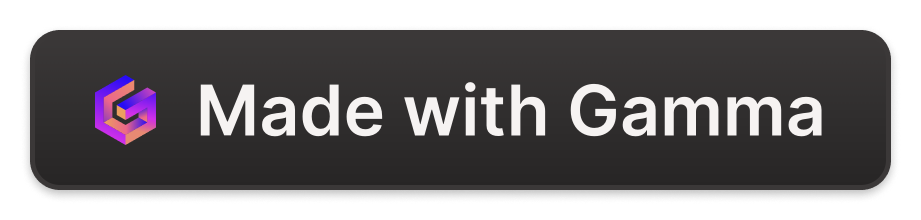 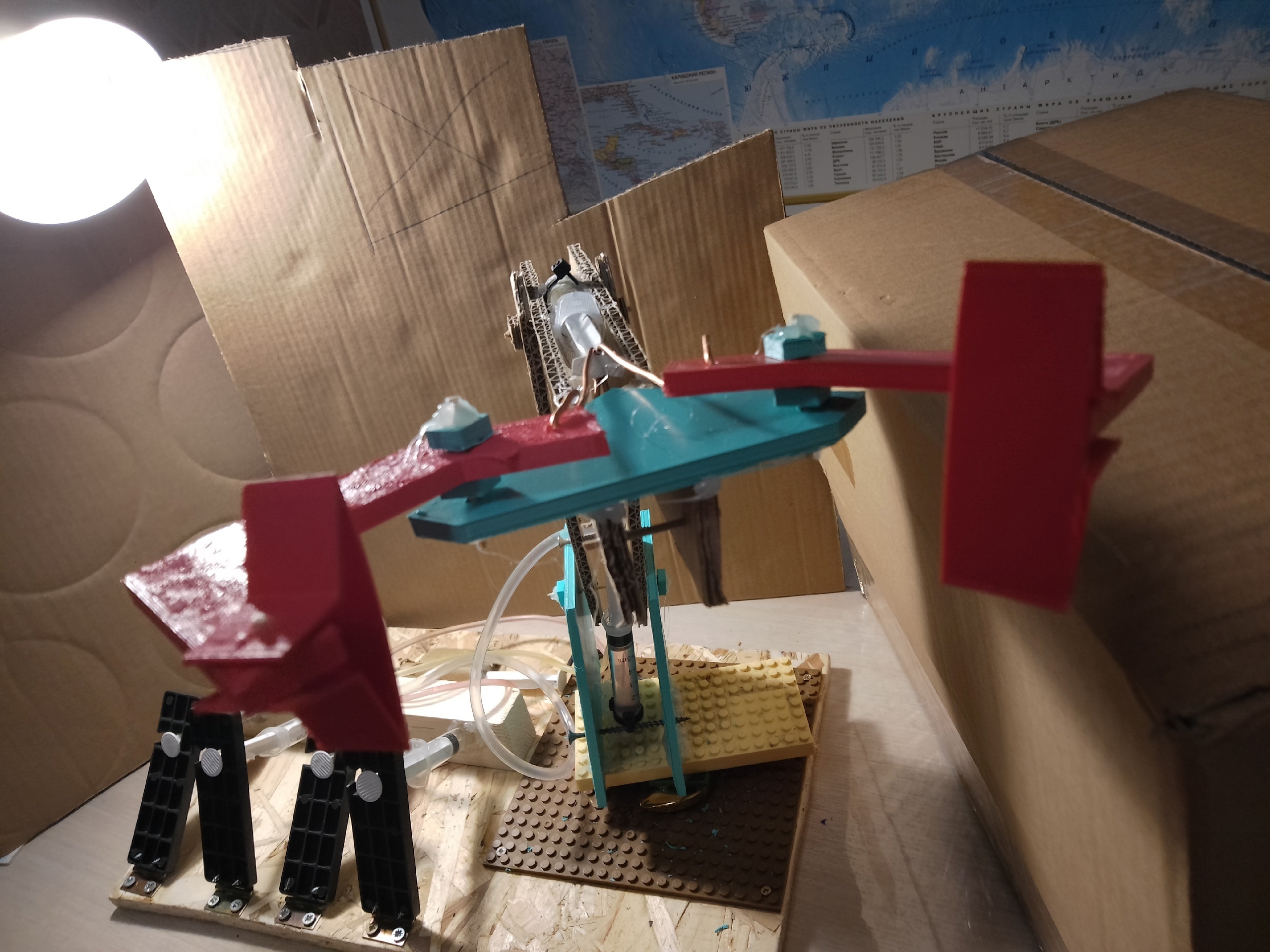 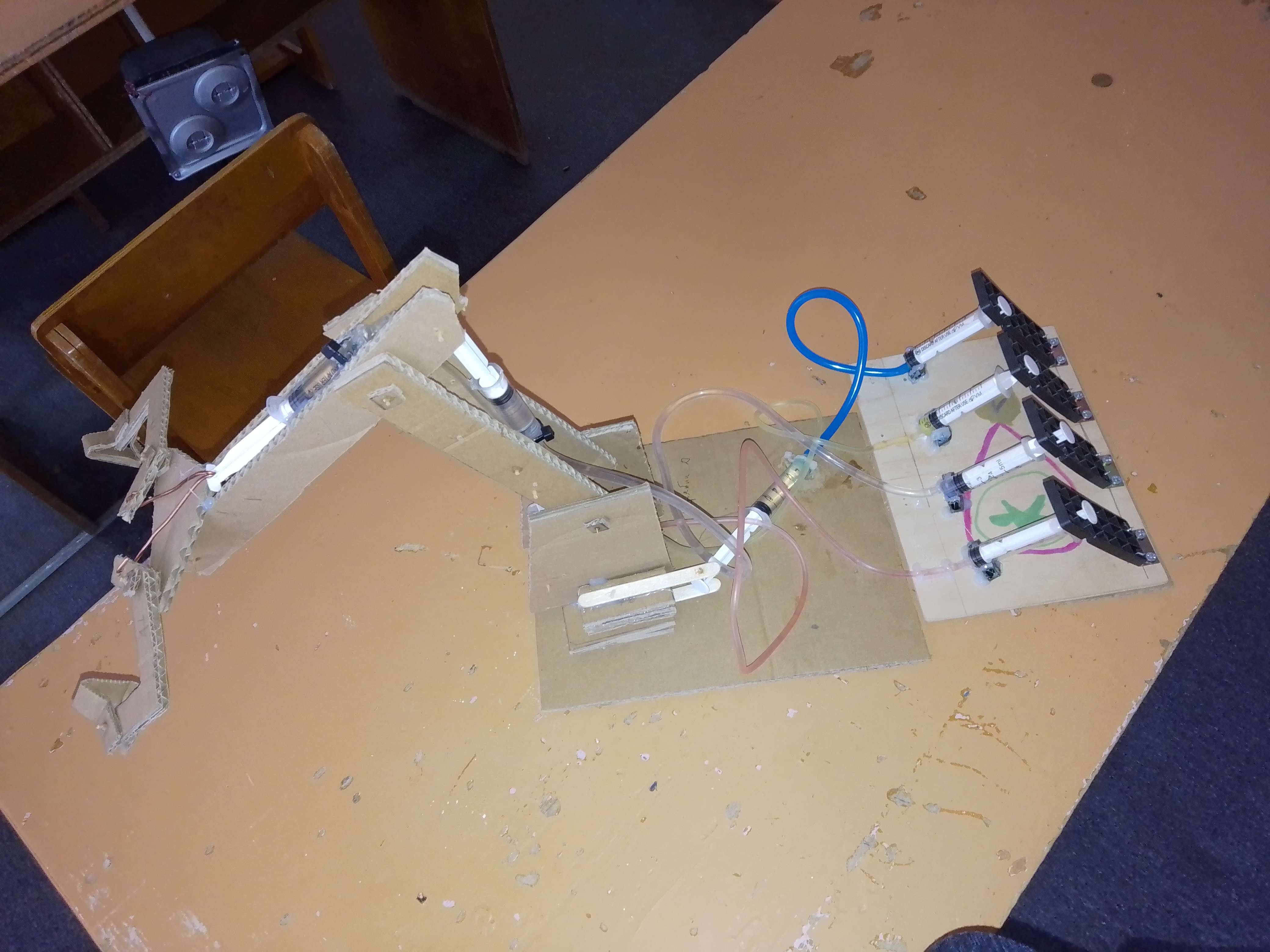 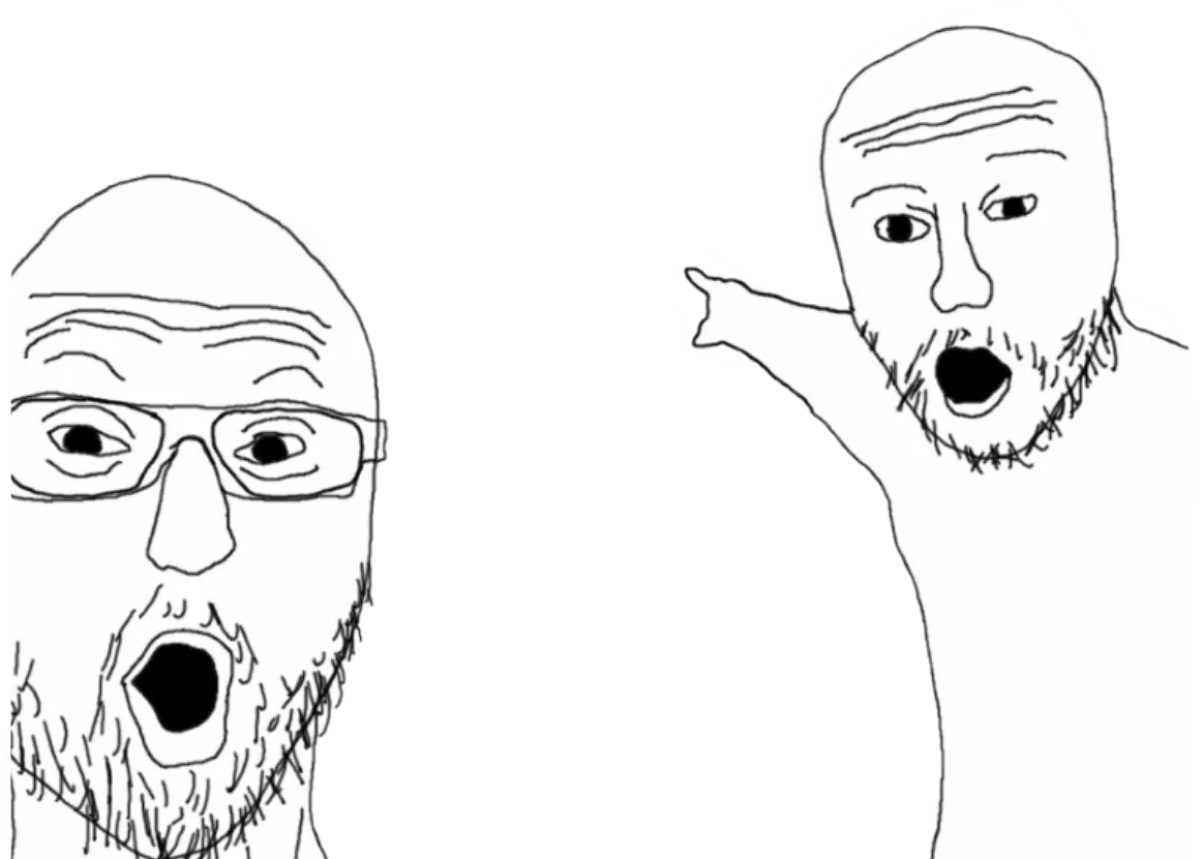 КОНЕЦ
Спасибо за внимание!
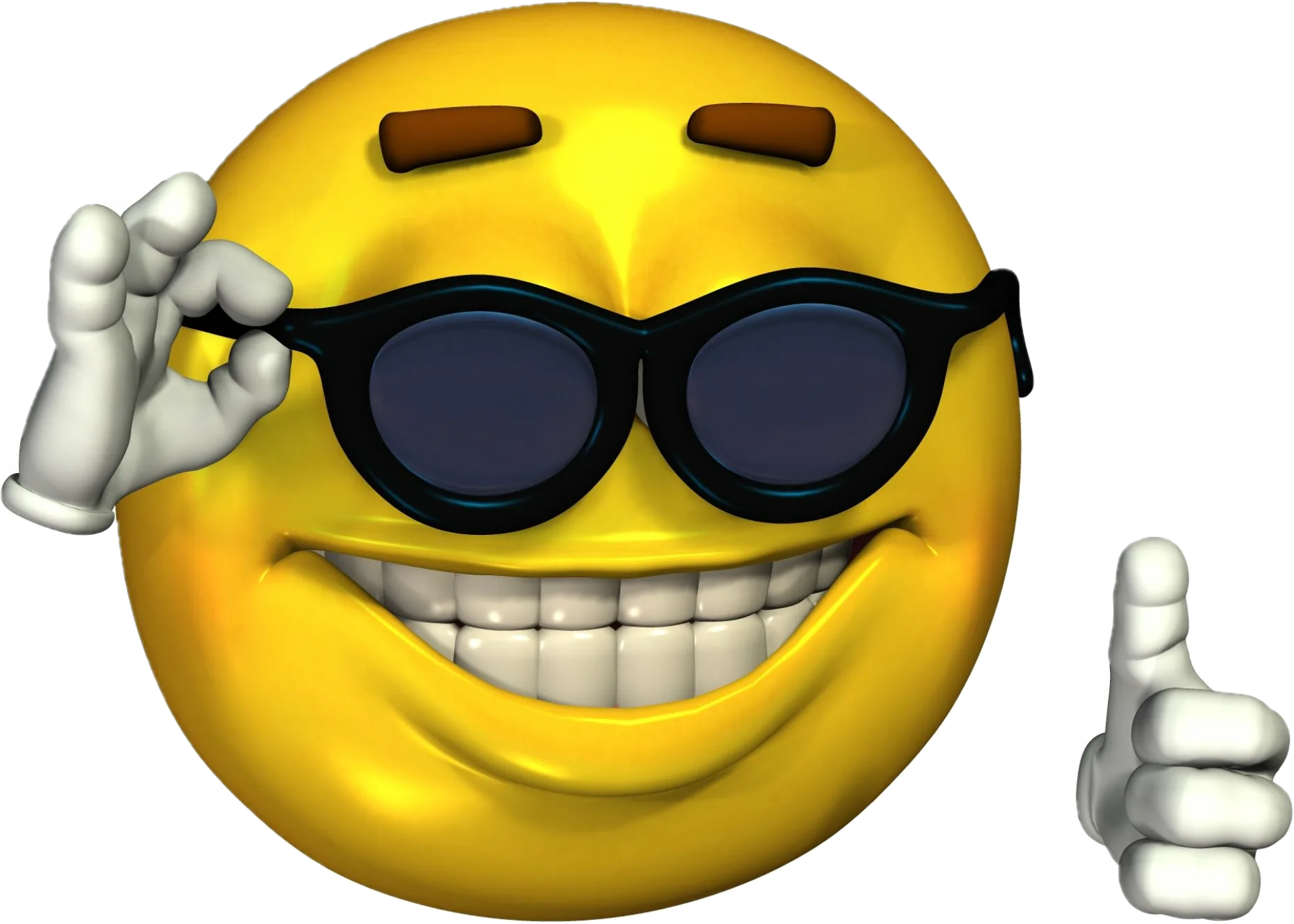 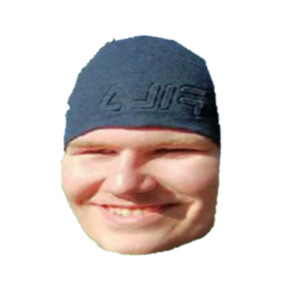